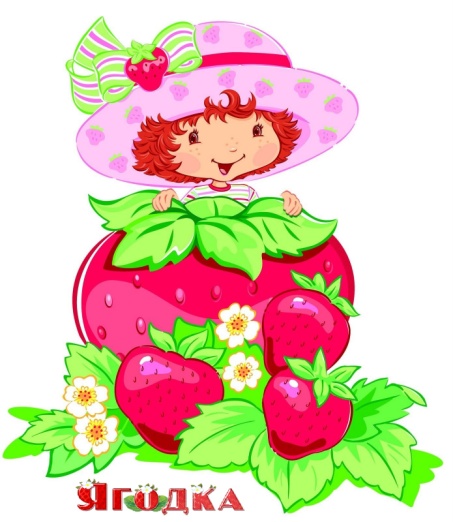 1
Муниципальное автономное дошкольное 
образовательное учреждение
детский сад № 9 «Ягодка» 
муниципального образования город-курорт Анапа
ПРЕЗЕНТАЦИЯ БЕРЕЖЛИВОГО ПРОЕКТА
«Оптимизация процесса уборки игрушек в групповых помещениях после завершения игр»
2025 г.
2
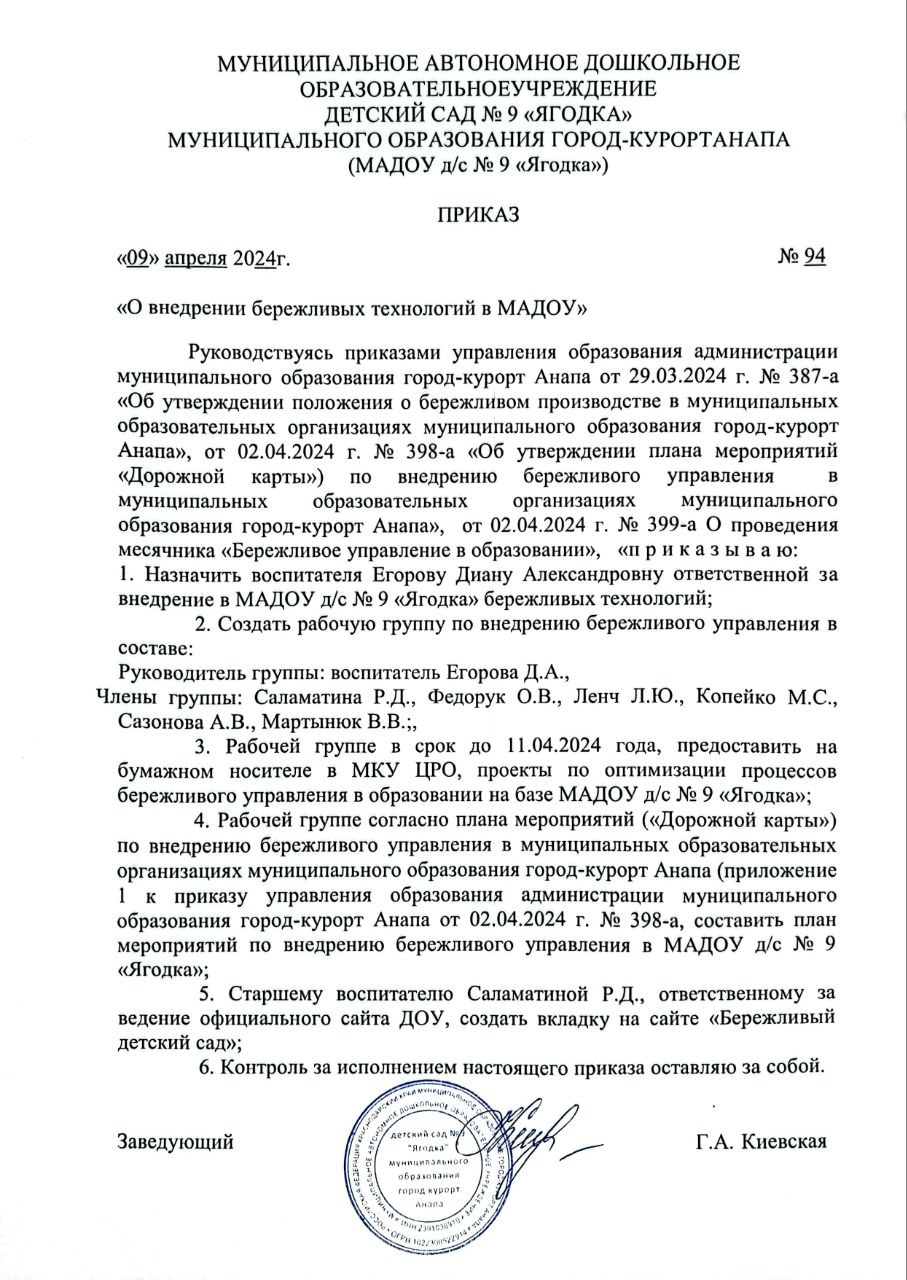 Руководитель проекта: Егорова Д.А., воспитатель высшей категории.

Команда проекта:
Федорук О.В., старший воспитатель;
Сазонова А.В., педагог-психолог;
Копейко М.С., воспитатель;
Ленч Л.Ю., воспитатель;
Мартынюк В.В., воспитатель.
3
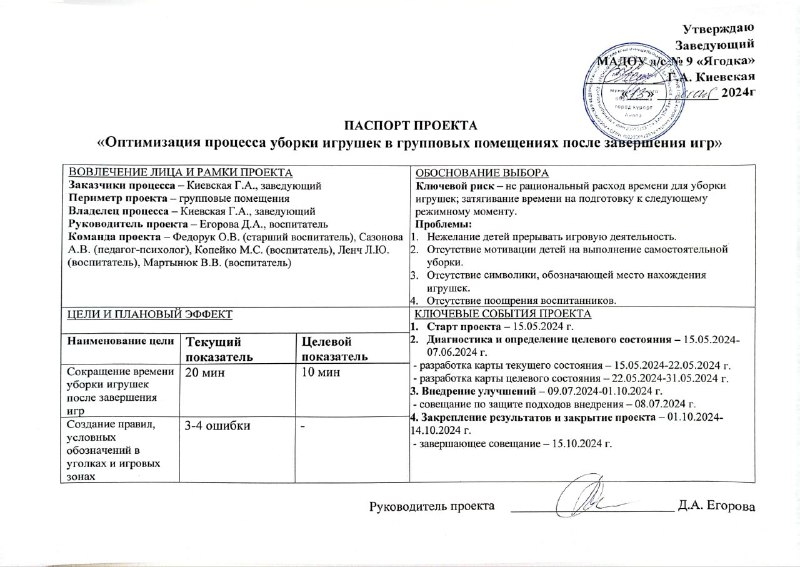 4
Цель: сокращение времени уборки игрушек после 
завершения игр
Задачи:
 Разработка алгоритма уборки игрушек после
игровой деятельности;
 Насыщение среды группы элементами
«бережливого пространства» схемами и
картинками, подсказывающими место для
размещения игрушек;
 Создание способа поощрения детей за
активность во время уборки игрушек
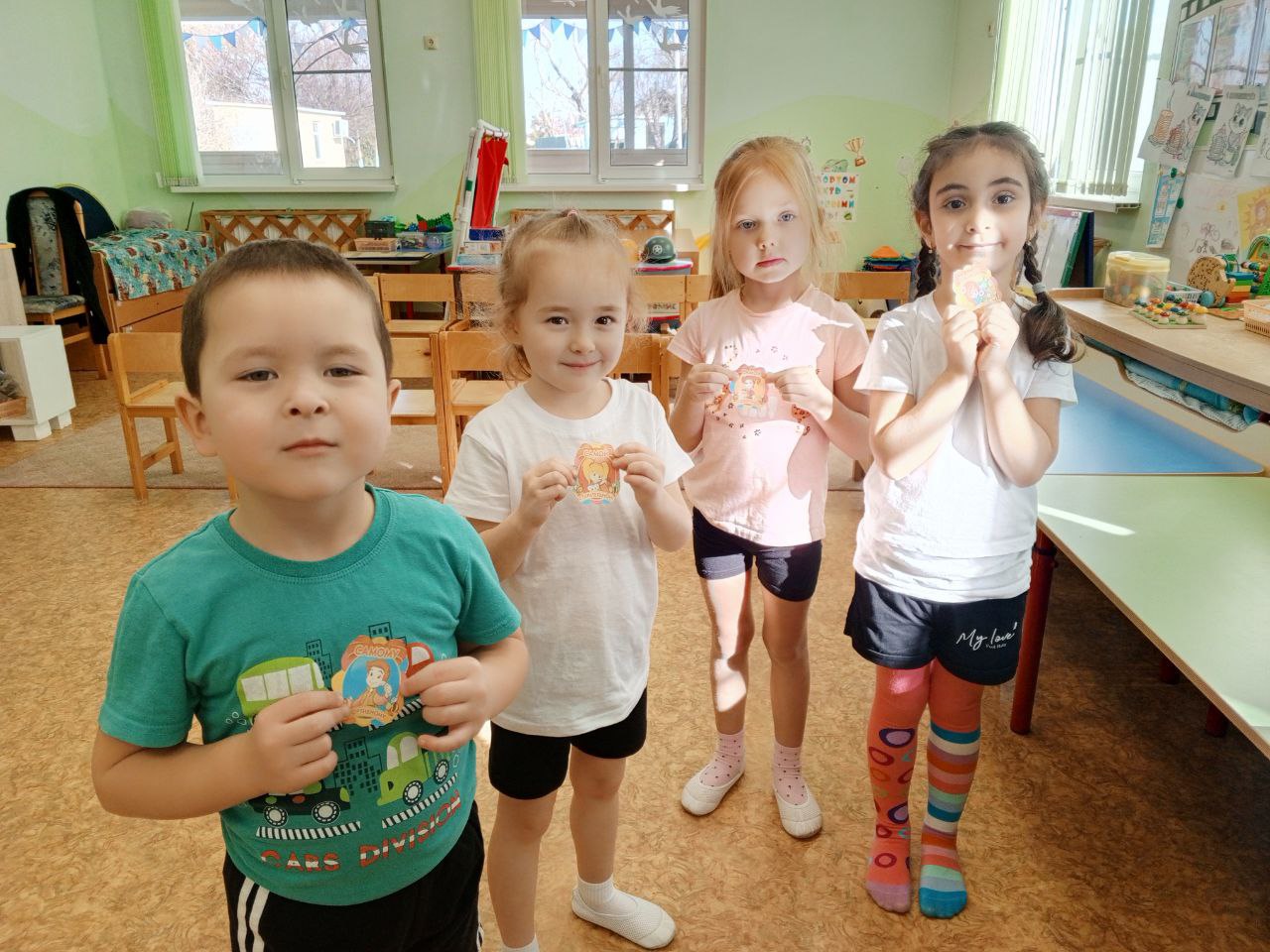 Ожидаемые результаты: быстрый сбор игрушек и распределение их по местам после окончания игровой деятельности в групповой комнате
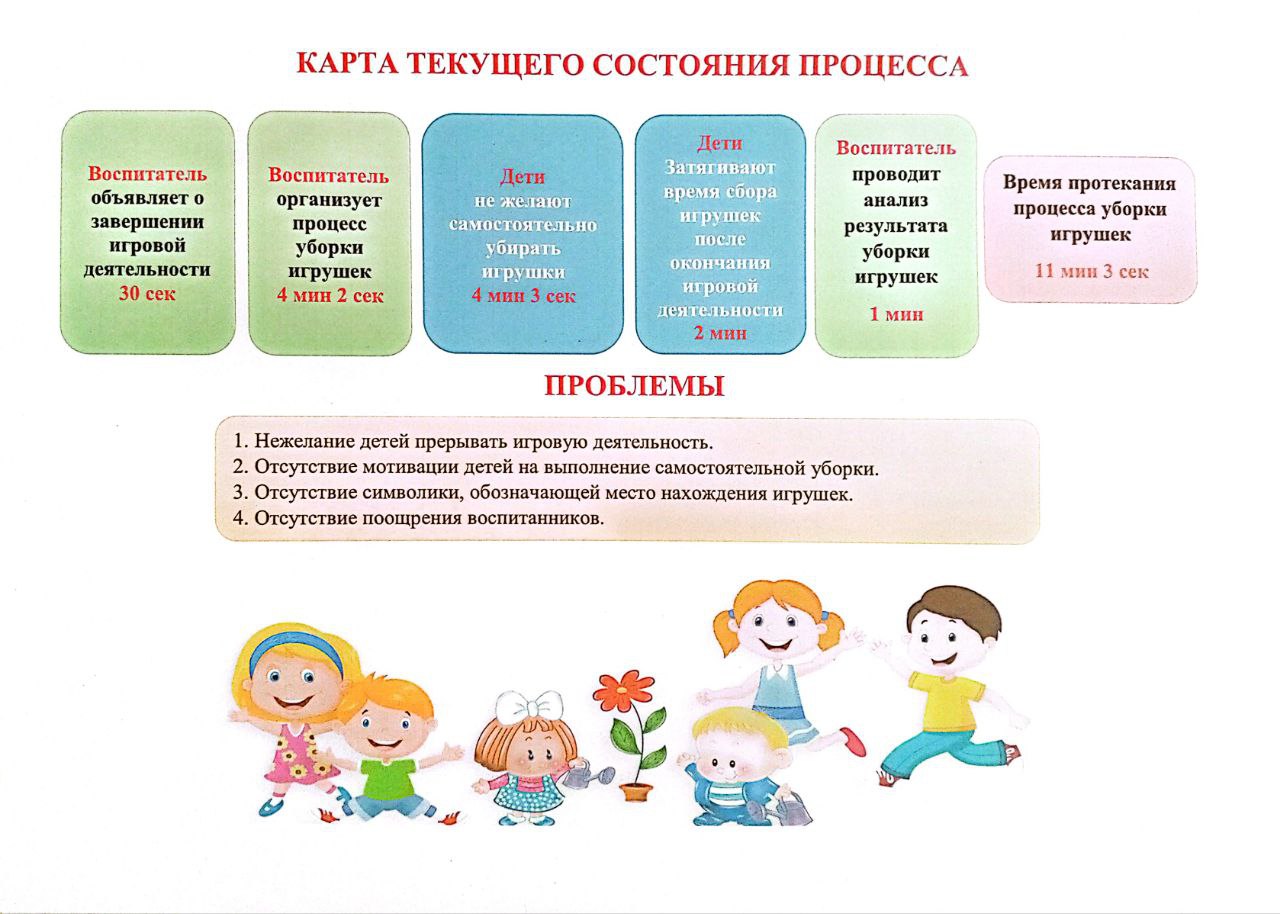 5
6
ПИРАМИДА ПРОБЛЕМ
Нежелание детей прерывать игровую деятельность.
Отсутствие мотивации детей на выполнение самостоятельной уборки.
Отсутствие символики, обозначающей место нахождения игрушек.
Отсутствие поощрения воспитанников.
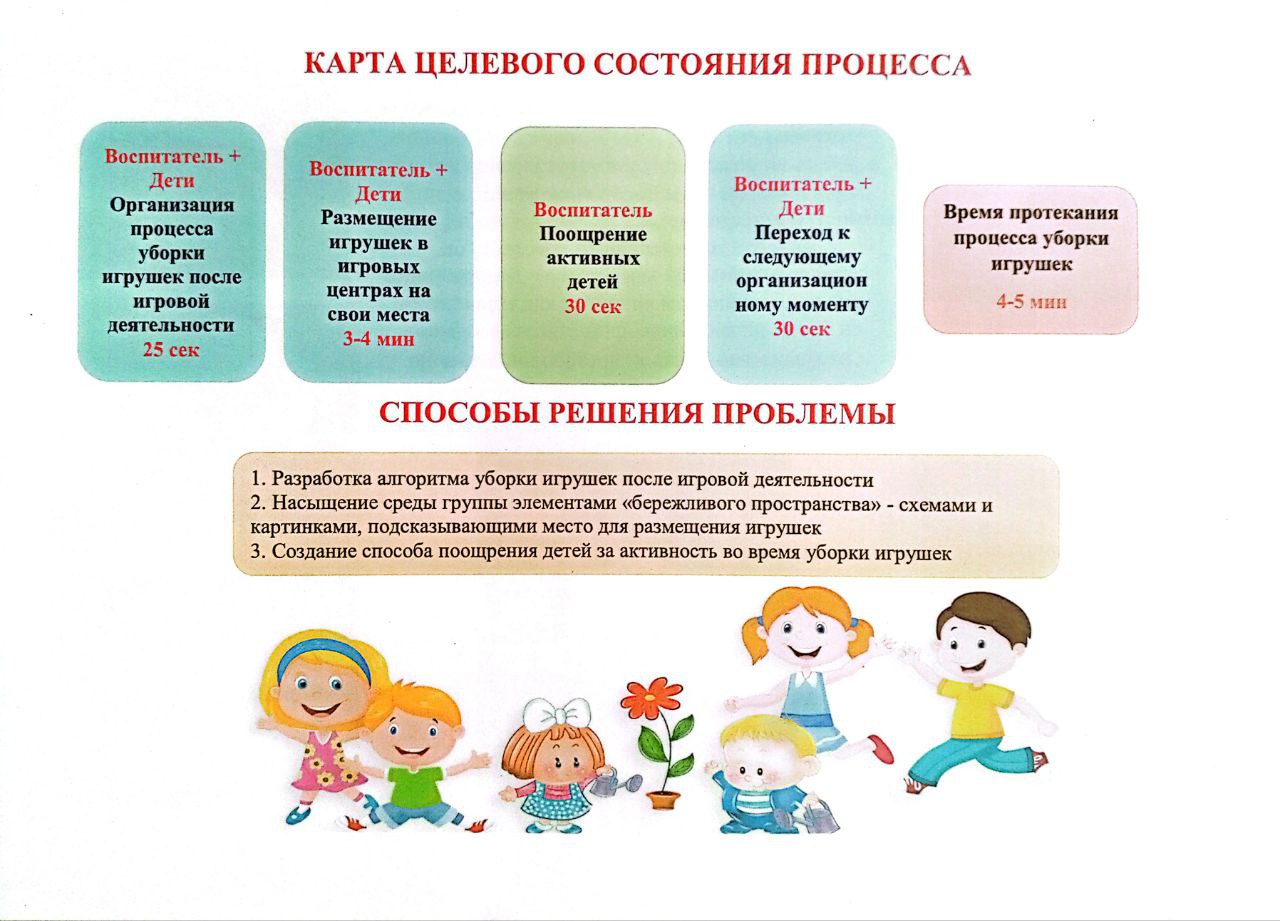 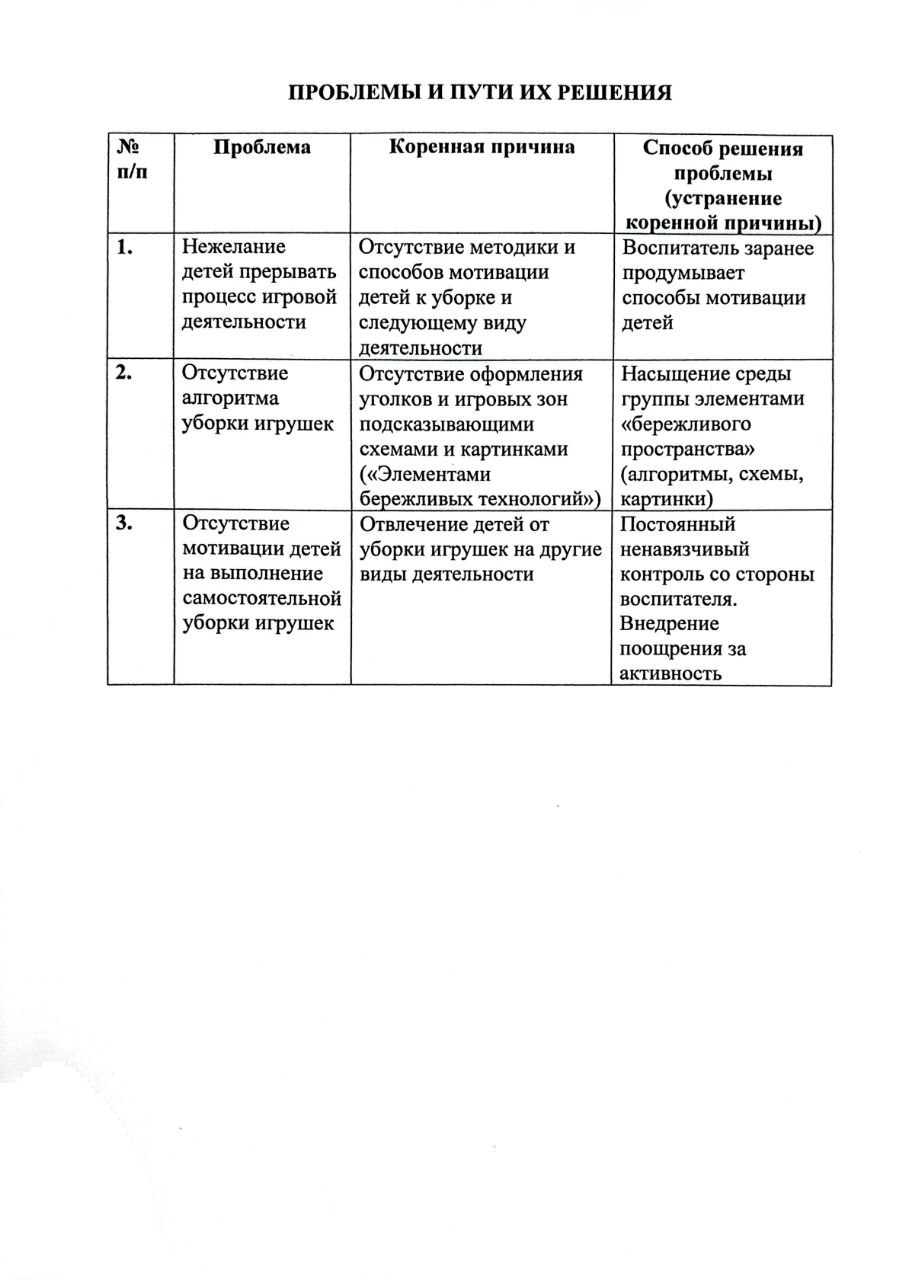 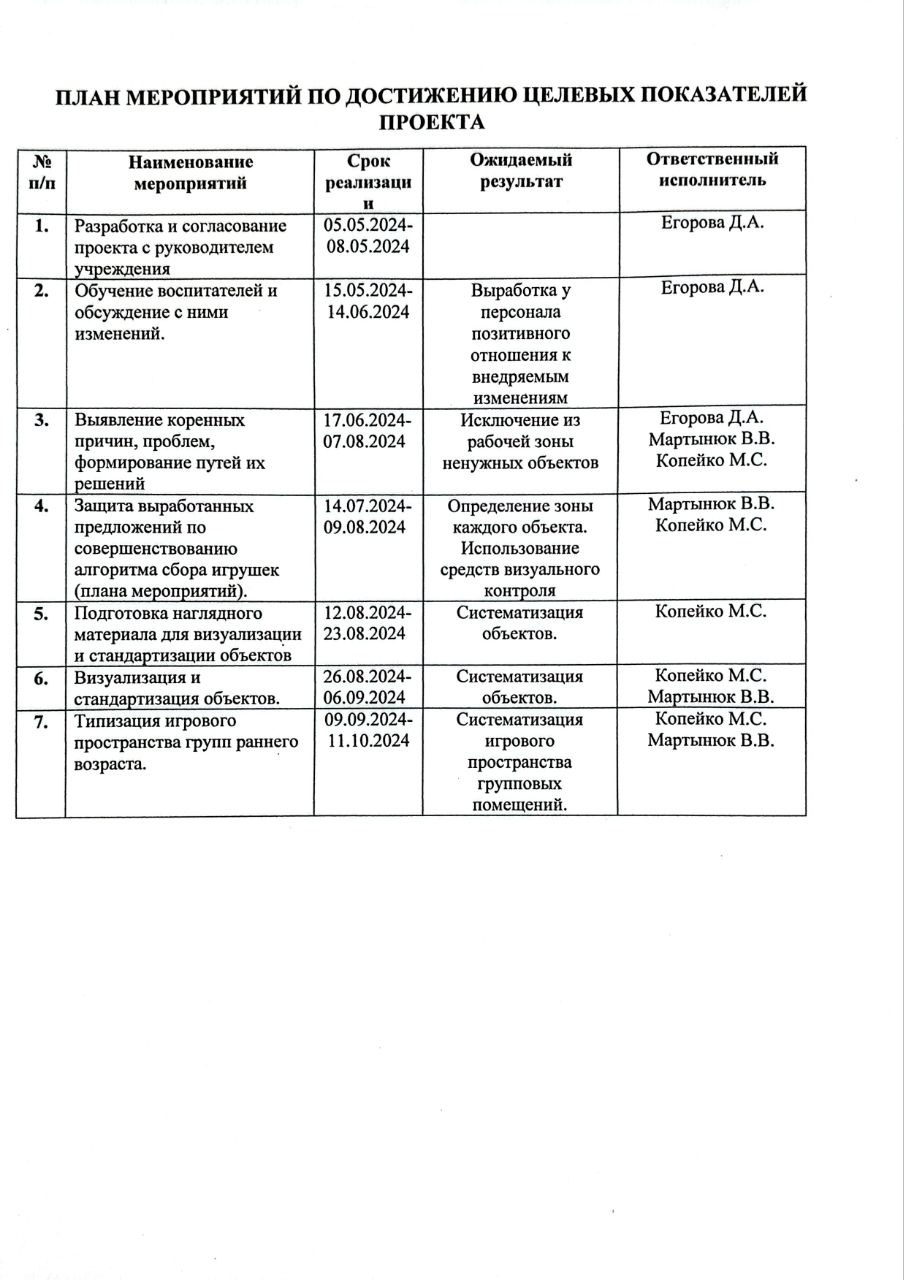 СИСТЕМА ПООЩРЕНИЯ
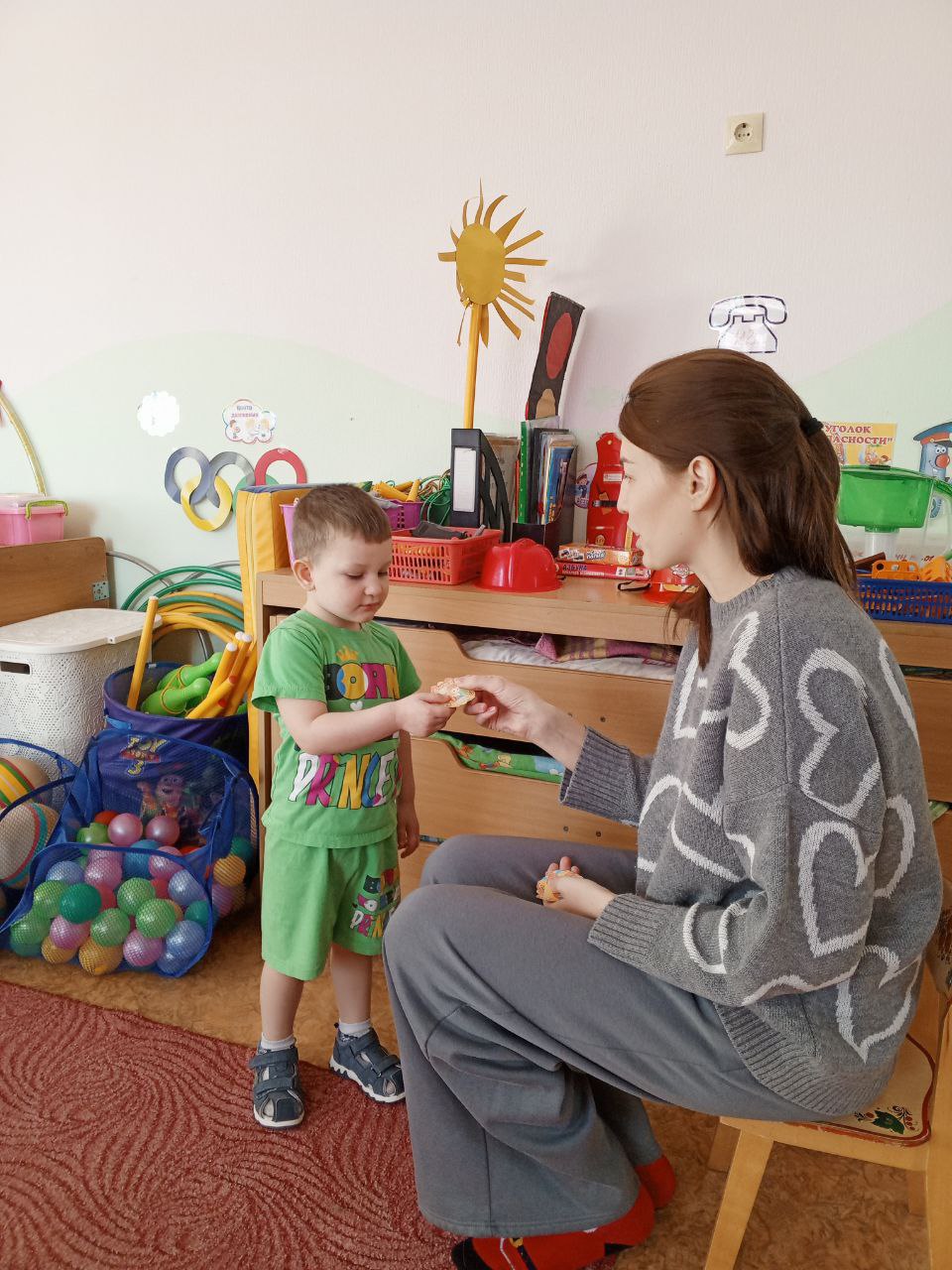 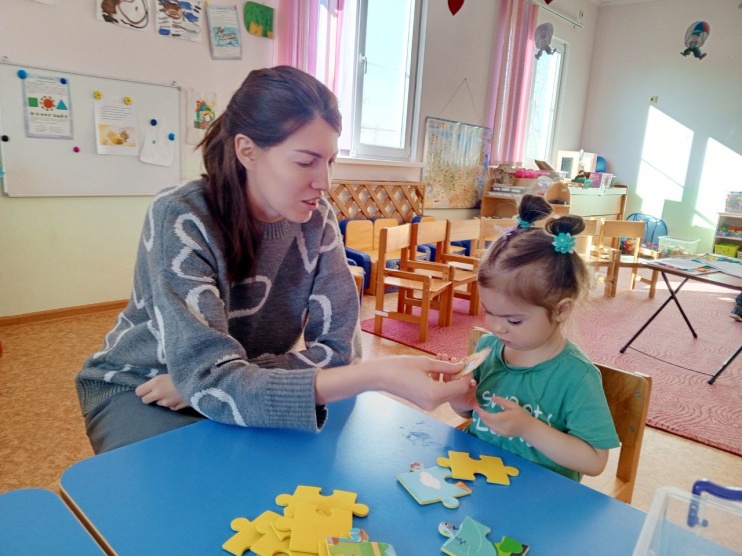 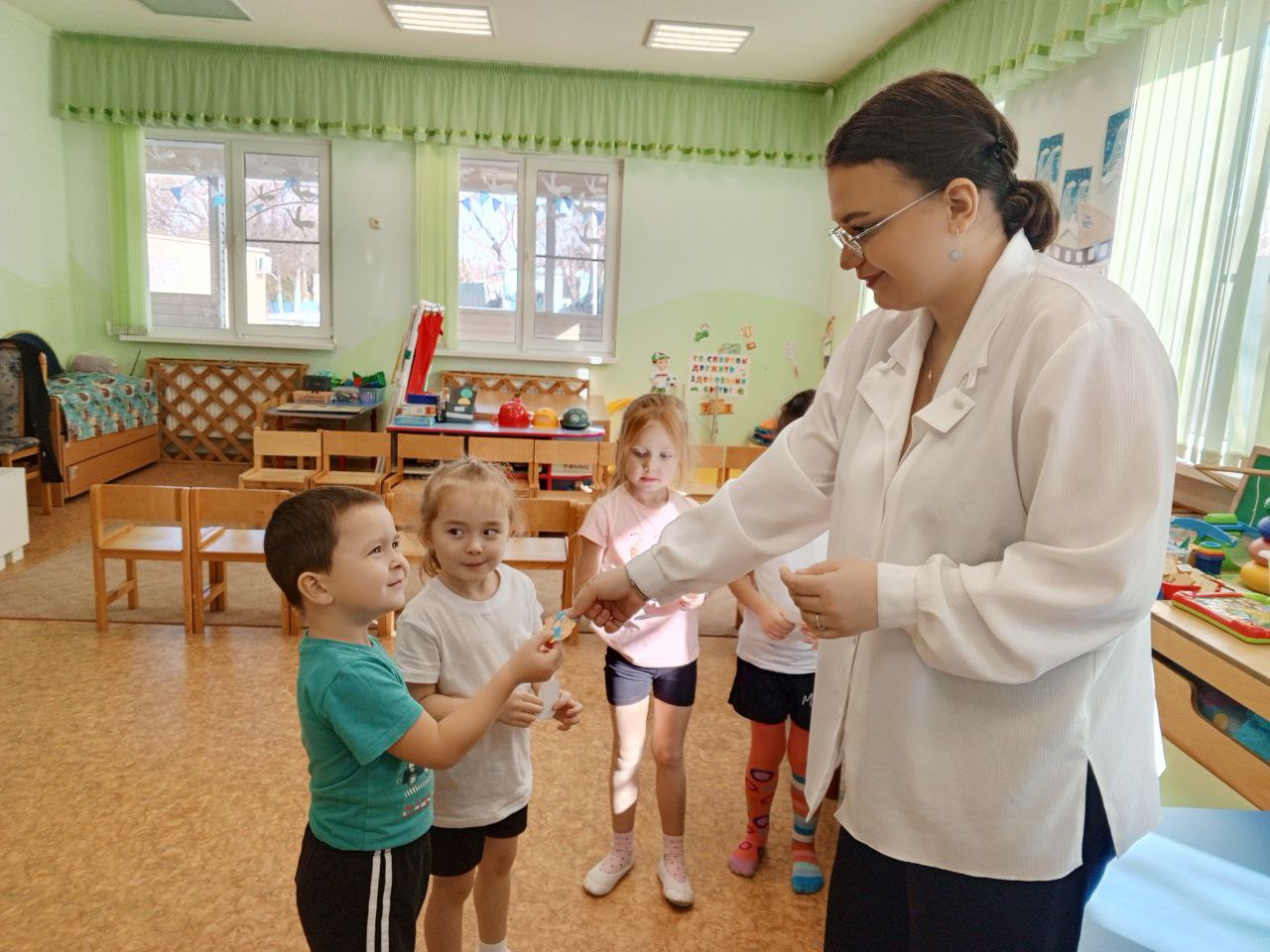 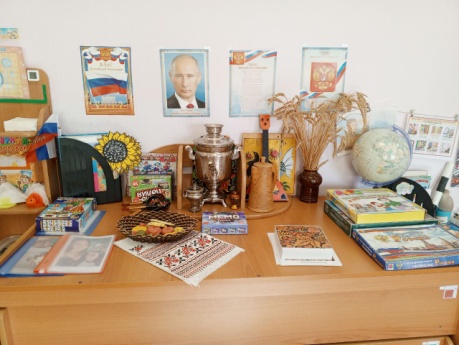 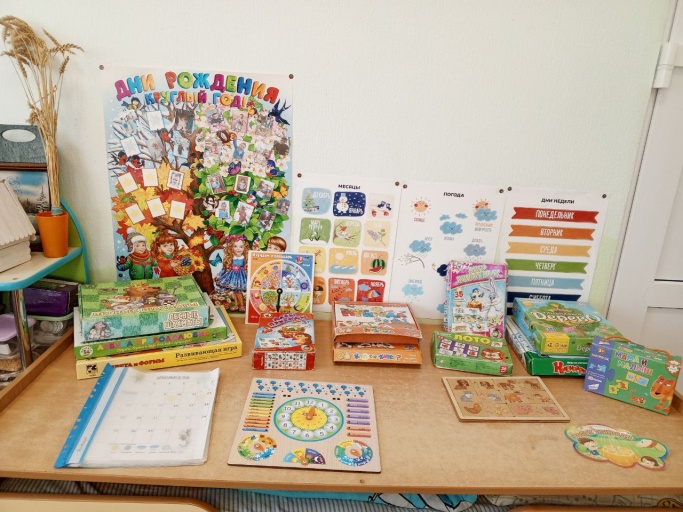 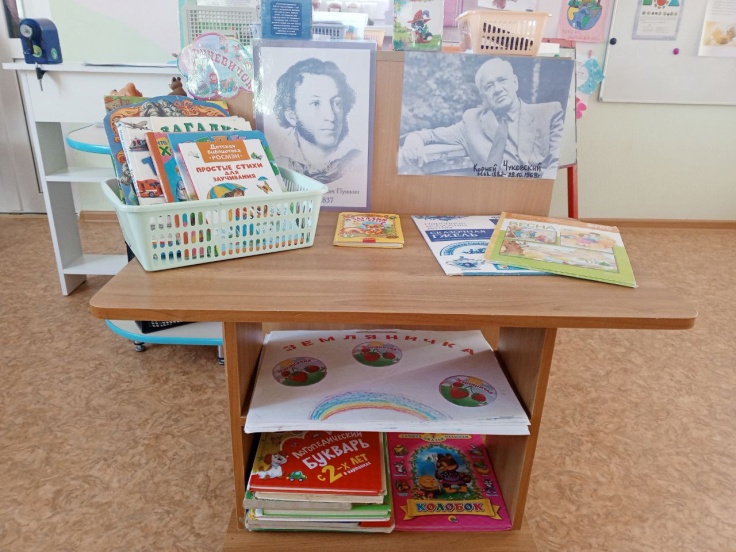 Групповая комната условно разделена на стационарные зоны, каждая из которых отвечает за конкретное направление в развитии ребёнка в целом и способствует всестороннему развитию в общем. Для решения проблем и поставленных задач в работе проведена систематизация материала по развитию дошкольников; созданы индивидуальные места для хранения материала; контейнеры для хранения материала помечены символами; инициирована помощь детей в организации образовательной деятельности.
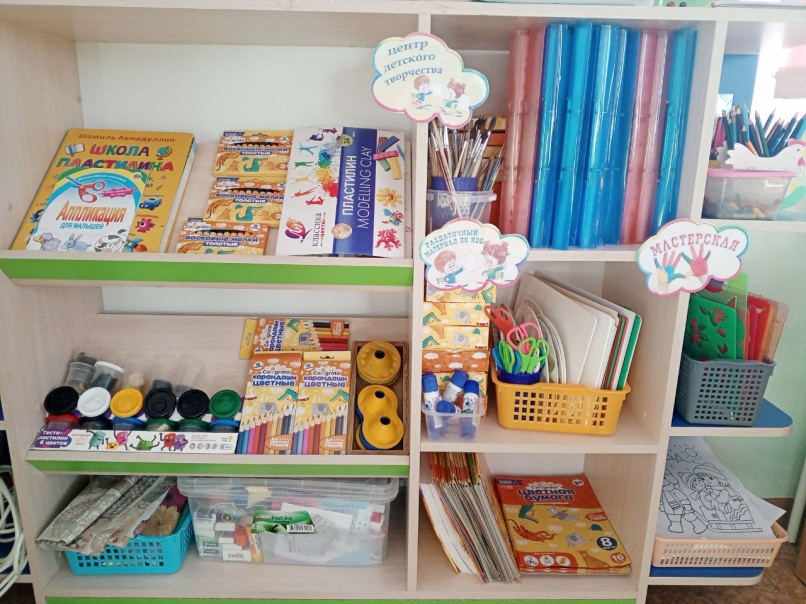 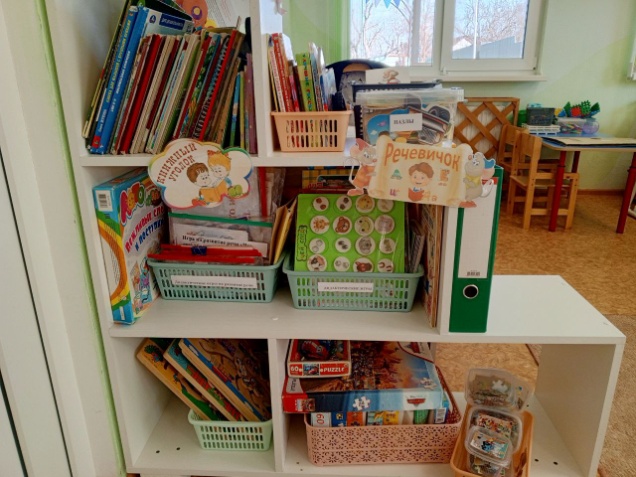 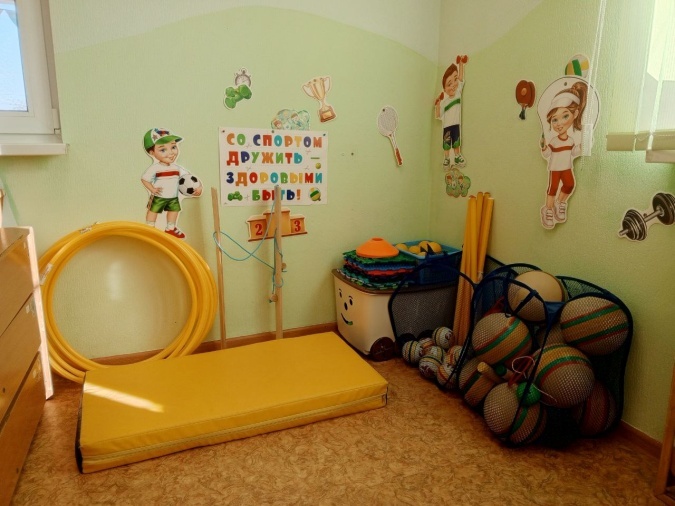 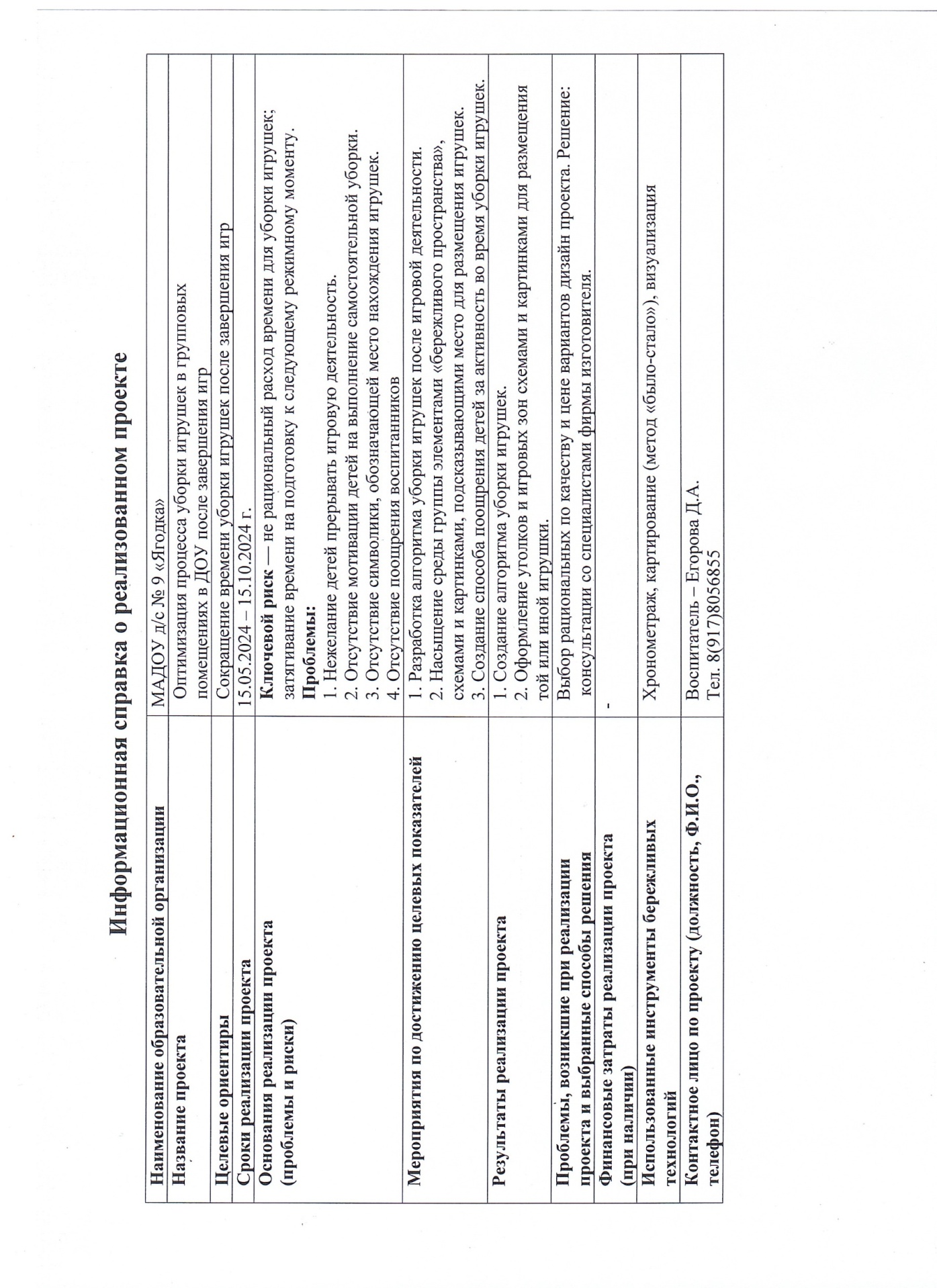 11
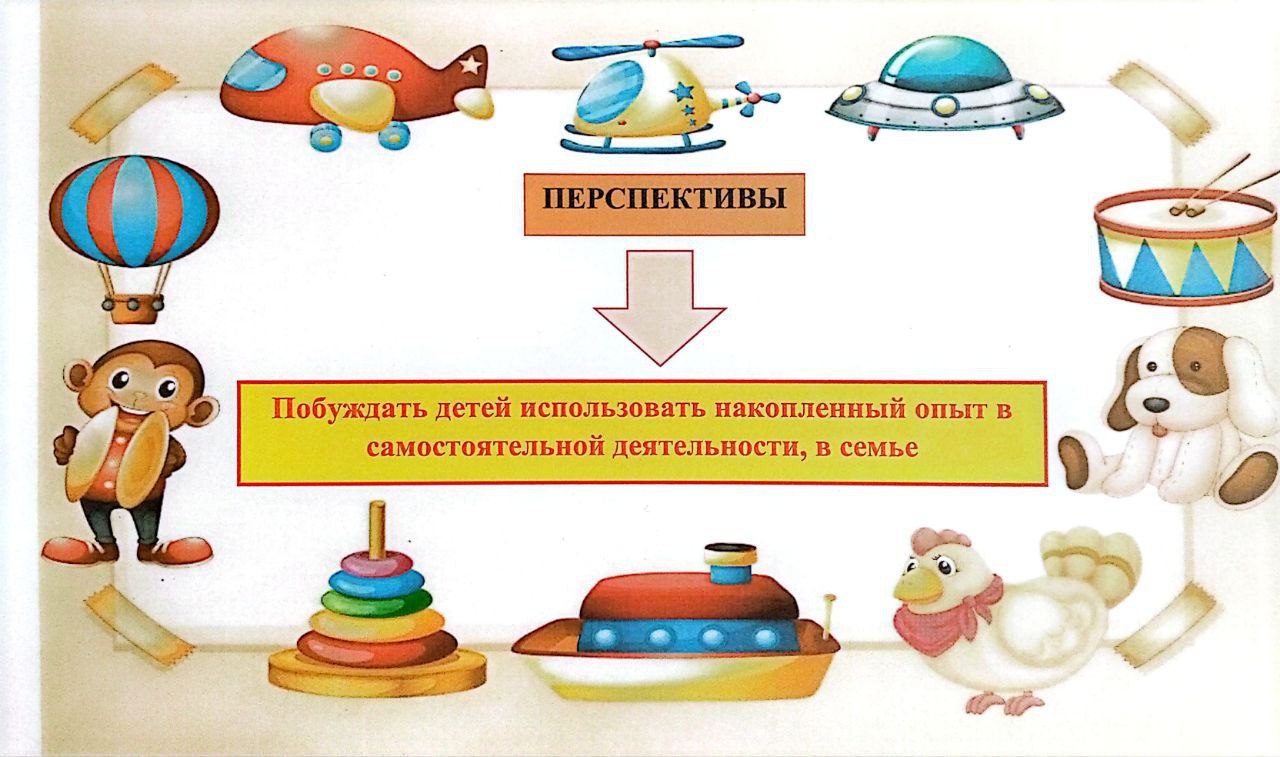